Patsientide rahulolu uuring AS Järvamaa Haigla ambulatoorsete teenuste kohta 2016
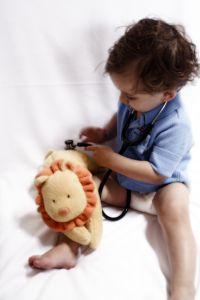 Küsitlus toimus 01.- 30. november 2016
Vastajaid 43, neist 78% naised ja 22% mehed
28 vastajat Järvamaalt, 3 mujalt maakonnast, 12 on jätnud elukoha märkimata
Vanuseline struktuur
Üldised küsimused
Kas Te jäite rahule sellega, kuidas registratuuritöötaja teiega suhtles?
Küsimused arsti kohta
Küsimused õe või muu spetsialisti kohta
Kokkuvõtteks
Hinnang arsti ja/või õe (muu spetsialisti) külastusele enamasti positiivne:
Arsti selgitusega jäi rahule 92,3%, õe (muu spetsialisti) selgitusega 91% vastanutest
Arsti suhtumisega jäi rahule 87,8%, õe (muu spetsialisti) suhtumisega 85,3% vastanutest
Arsti poolt pühendatud aeg oli piisav 81%, õe (muu spetsialisti) pühendatud ajaga oli rahul 88,9% vastanutest
Vastuvõttu pidasid piisavalt privaatseks 95% vastanutest
Selgitustega erinevate uuringute ja protseduuride kohta jäi rahule 87% vastanutest
Selgitustega ravimite kasutamise kohta jäi rahule 81,8% vastanutest
Juhistega, kuidas edaspidi oma terviseprobleemidega toime tulla jäi rahule 81,8% vastanutest
AS Järvamaa Haigla külastusega jäi rahule 86,8% vastanutest
Taas on vajadusel AS Järvamaa Haiglasse pöörduma 86,5% vastanutest
Oma lähedastele soovitab meie haiglat 89,2% vastanutest
Järeldused
Väga väike aktiivsus küsitluse ankeedi täitmisel
Oluline on patsiendiga rääkimine, vajadusel korduvad selgitused
Patsient tuleb vastu võtta talle määratud ajal!